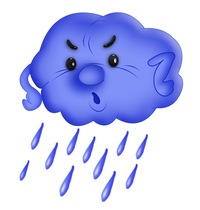 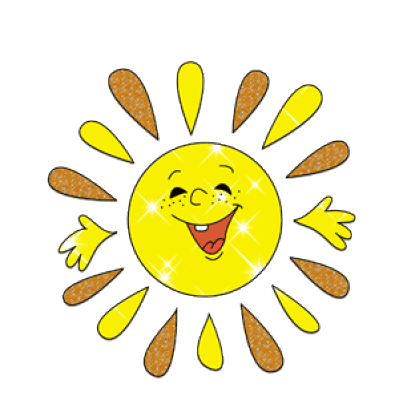 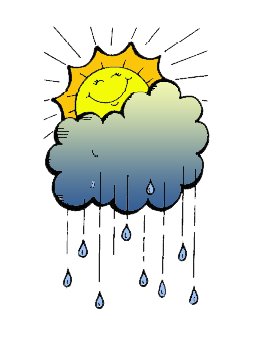 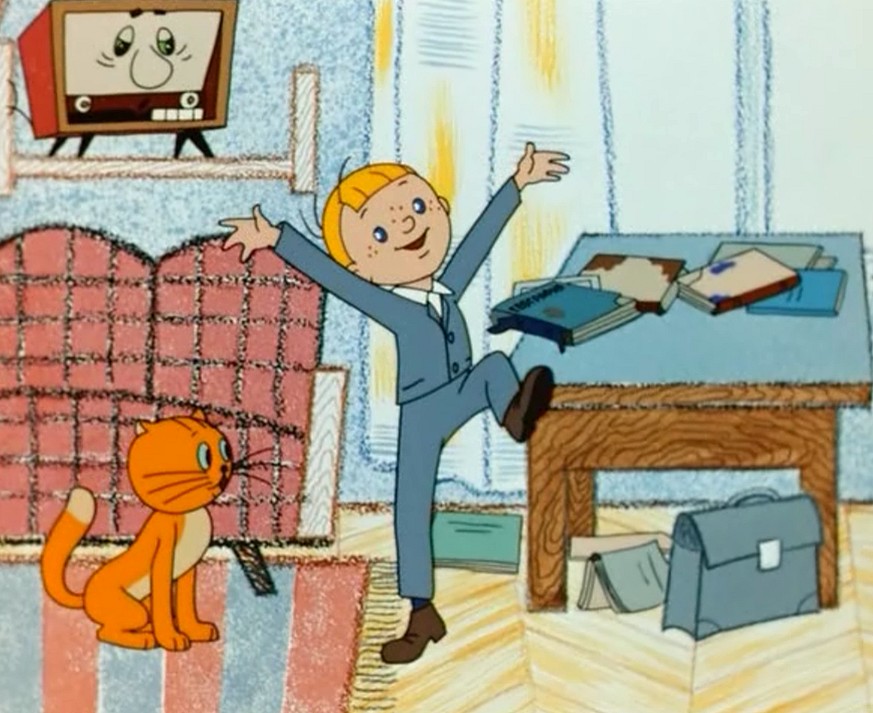 В стране невыученных уроков
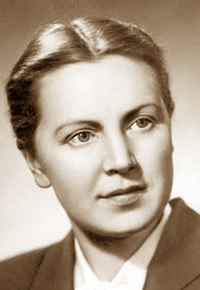 XX век
Лия 
Гераскина
XXI век
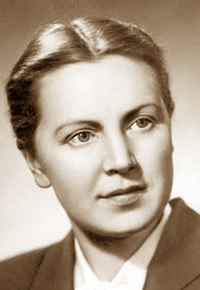 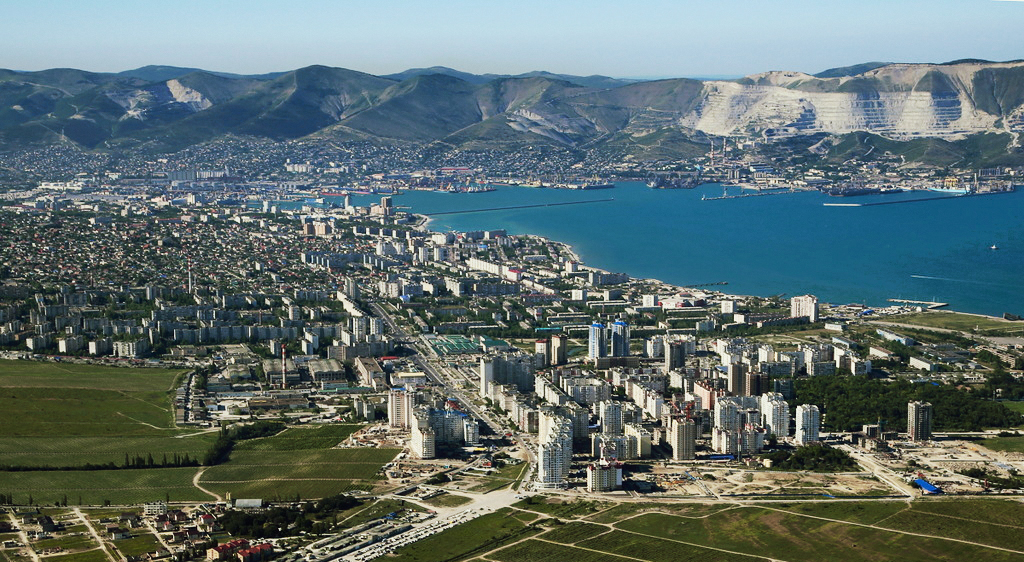 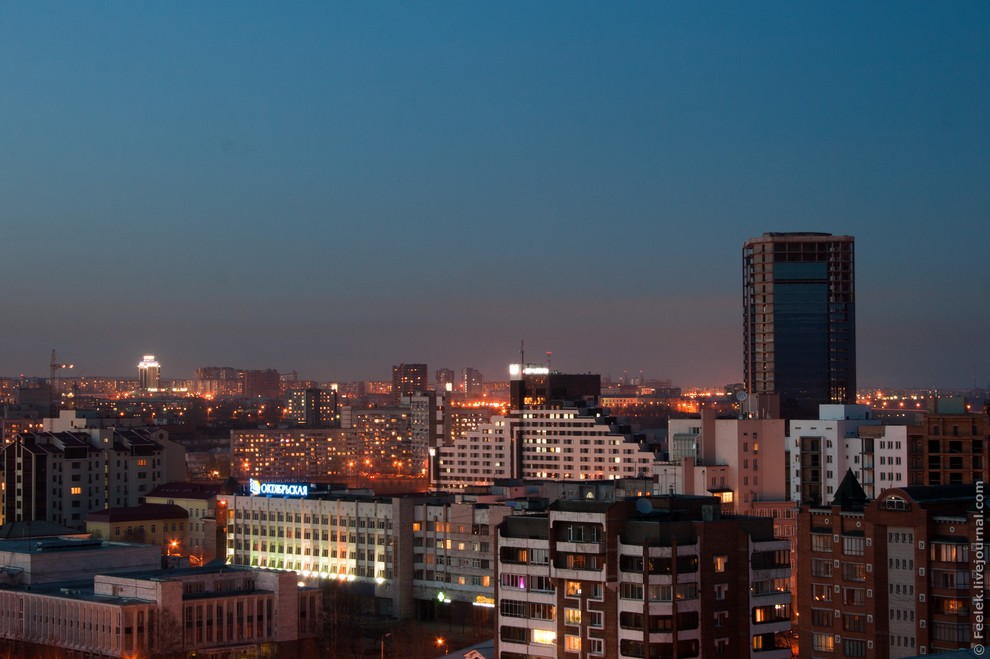 Пьеса — драматическое произведение, обычно классического стиля, созданное для постановки какого-либо действия в театре.
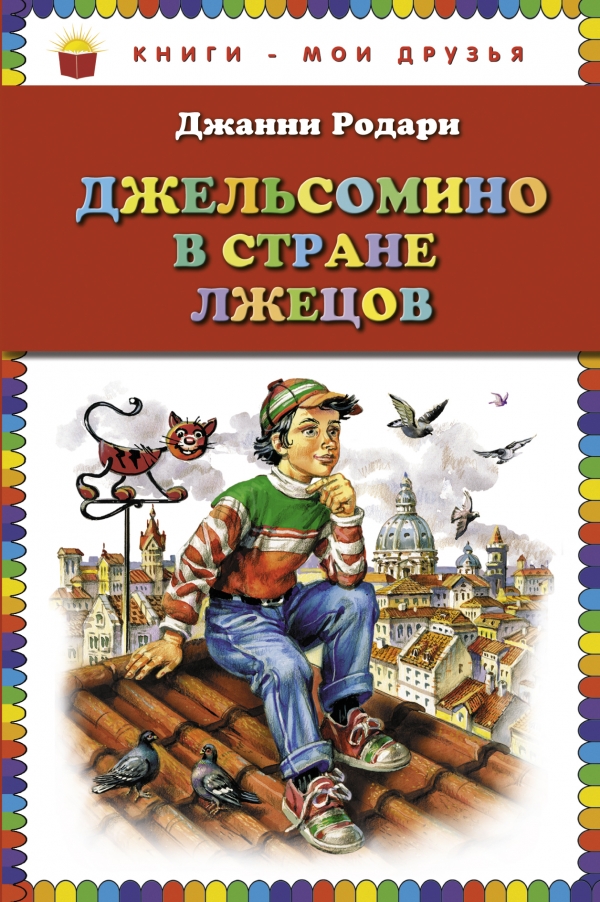 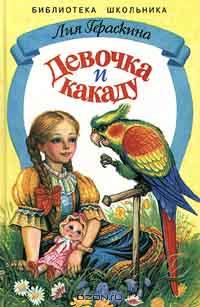 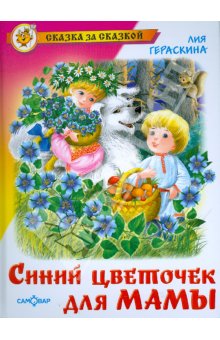 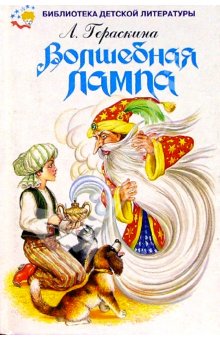 Критерии оценивания:

	Культура произношения
	Дикция 
	Интонационное богатство
Без терпенья нет ученья. Была бы охота — будет ладиться работа.Торопливый дважды одно дело делает.
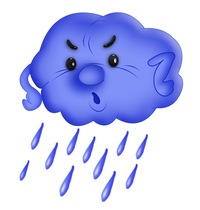 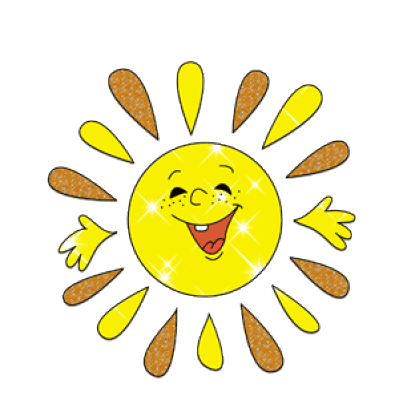 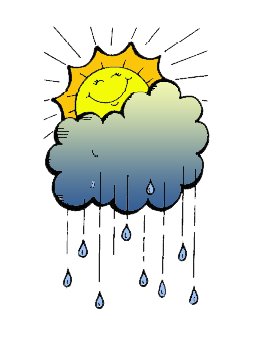 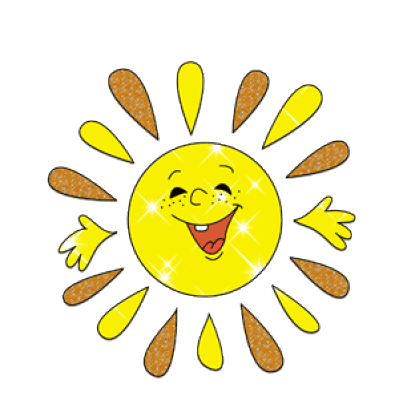 БЛАГОДАРЮ ЗА ВНИМАНИЕ